Z
Y
X
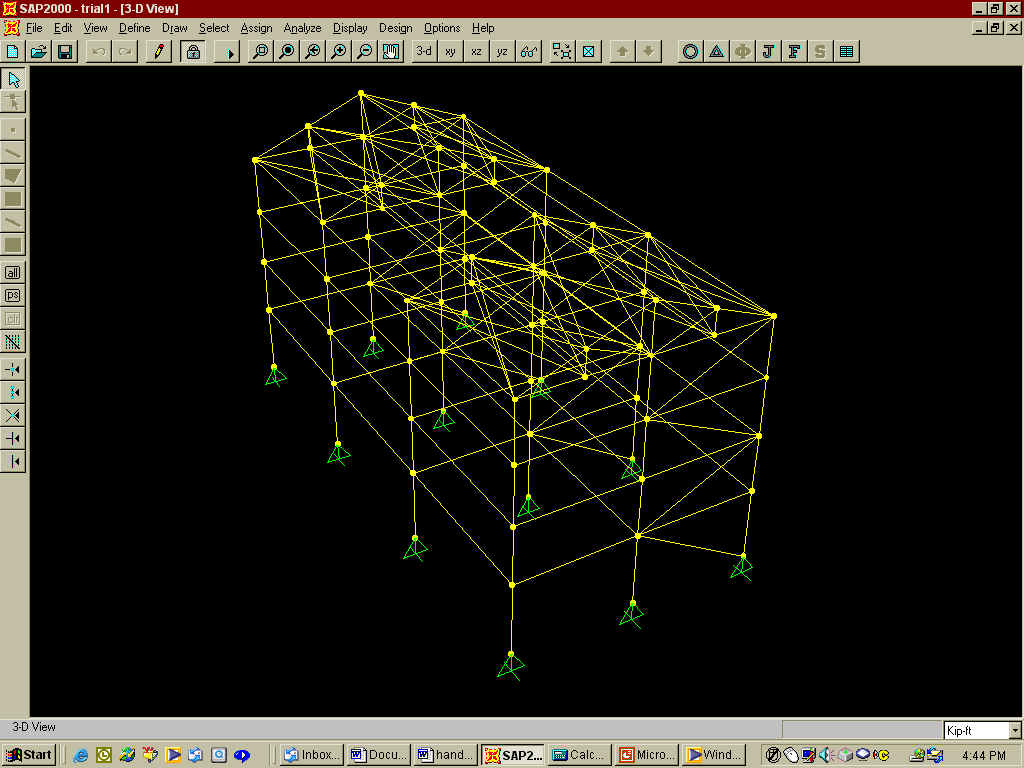 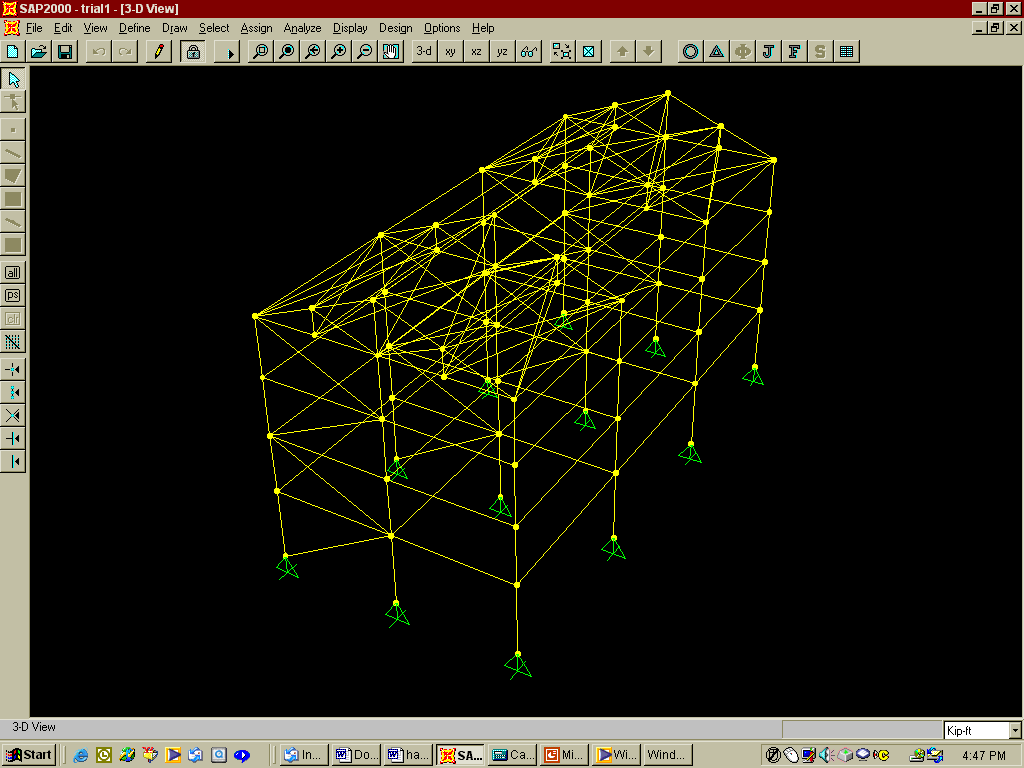 Z
Y
X
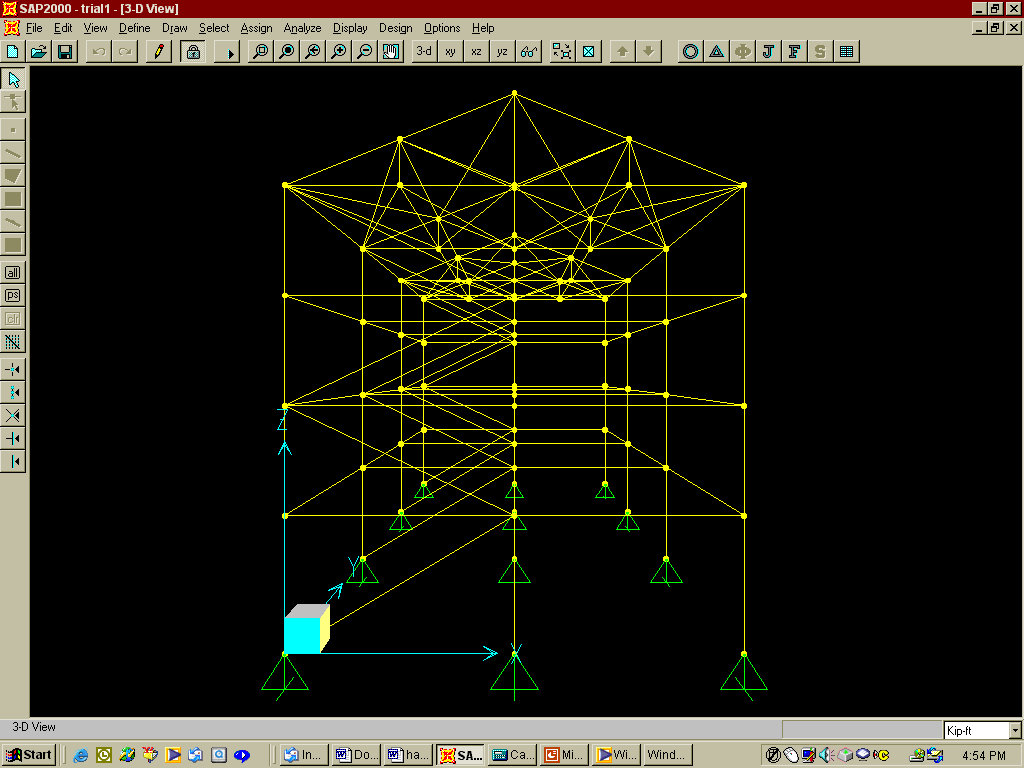 Z
Y
X
Z
Y
X
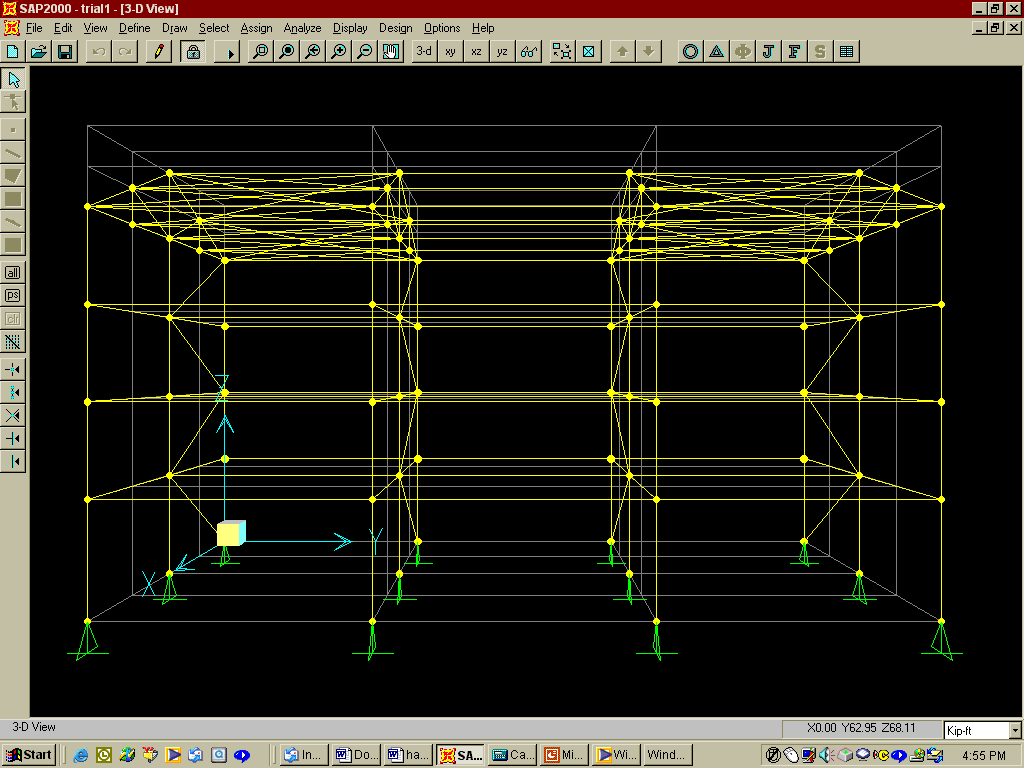 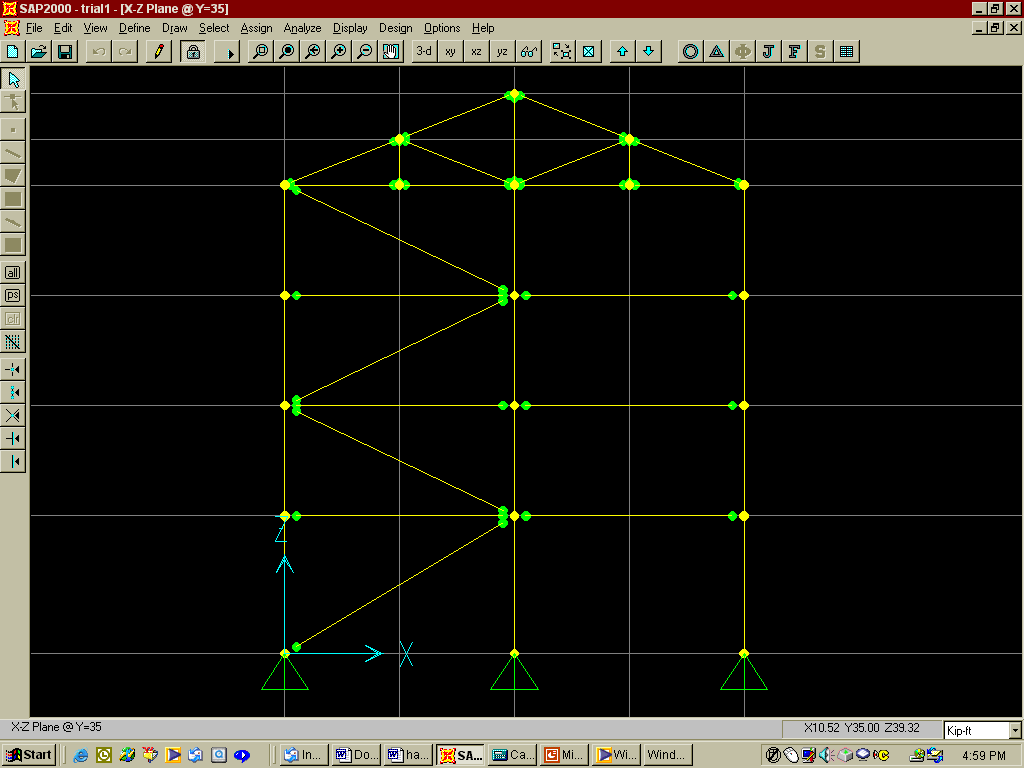 Z
X
ELEVATION OF BRACED FRAME
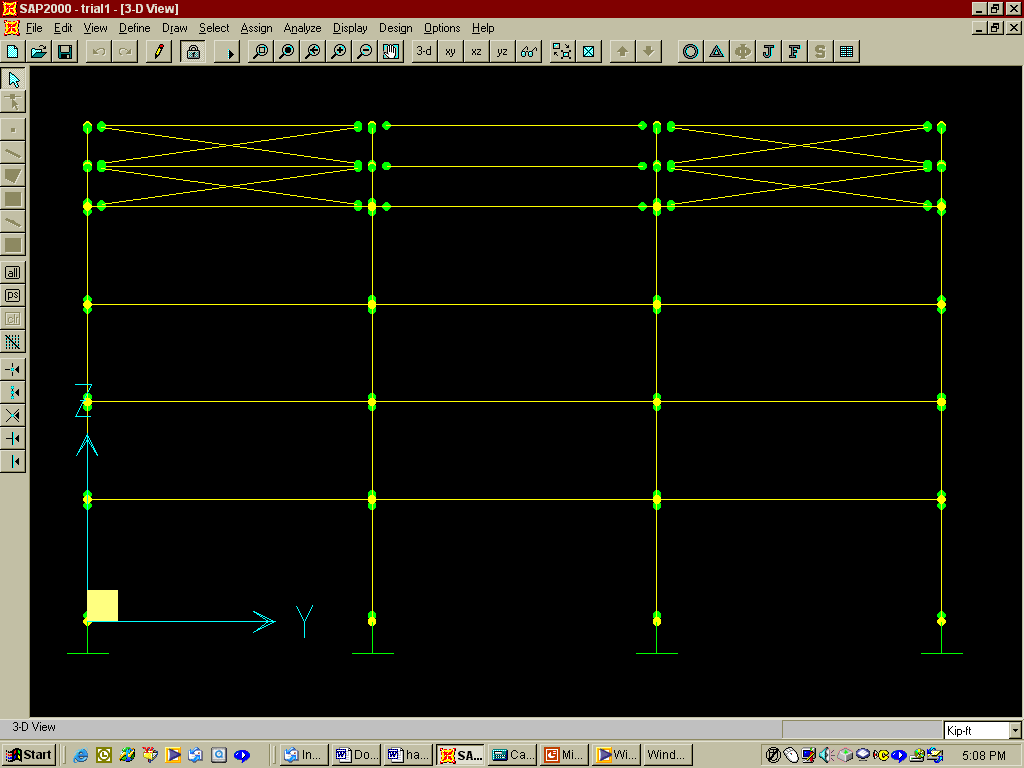 Z
Y
ELEVATION OF MOMENT FRAME
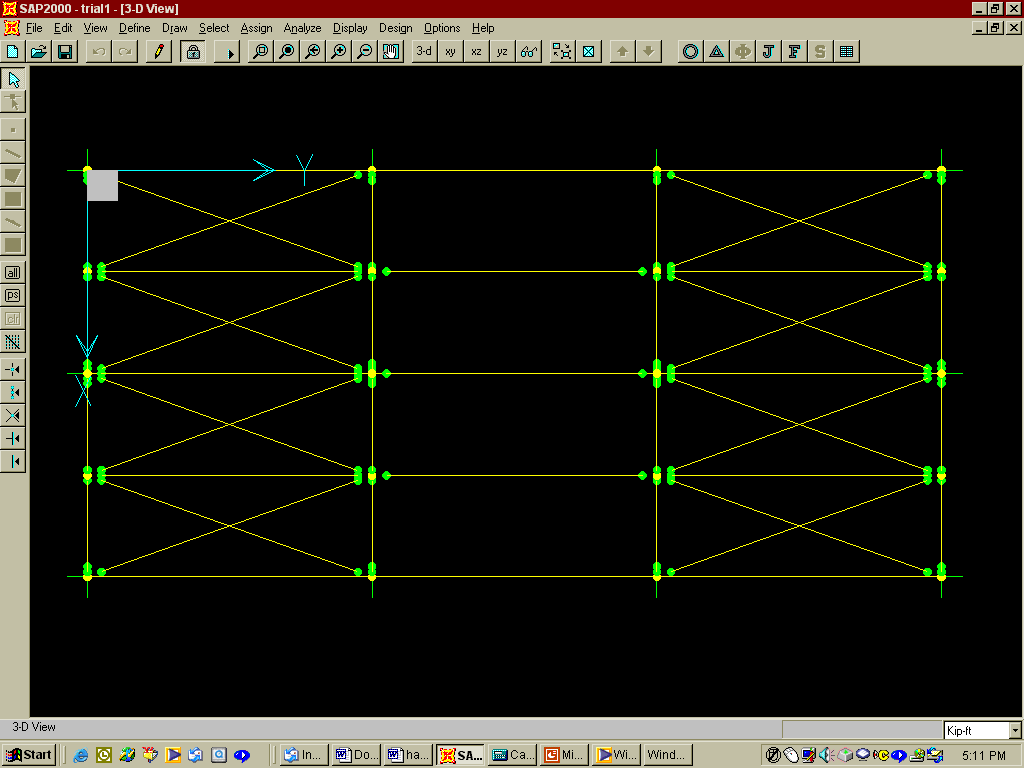 Y
X
PLAN OF ROOF TRUSS
Z
X
Y
ELEVATION OF BRACED FRAME
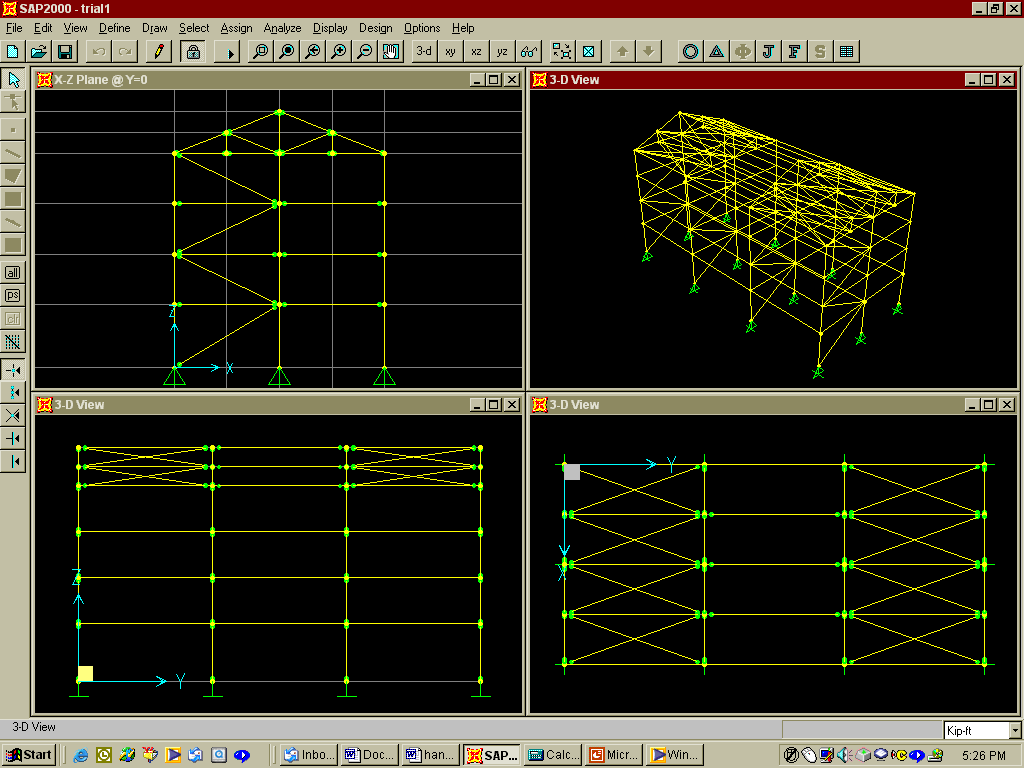 ELEVATION OF MOMENT FRAME
PLAN OF ROOF TRUSS
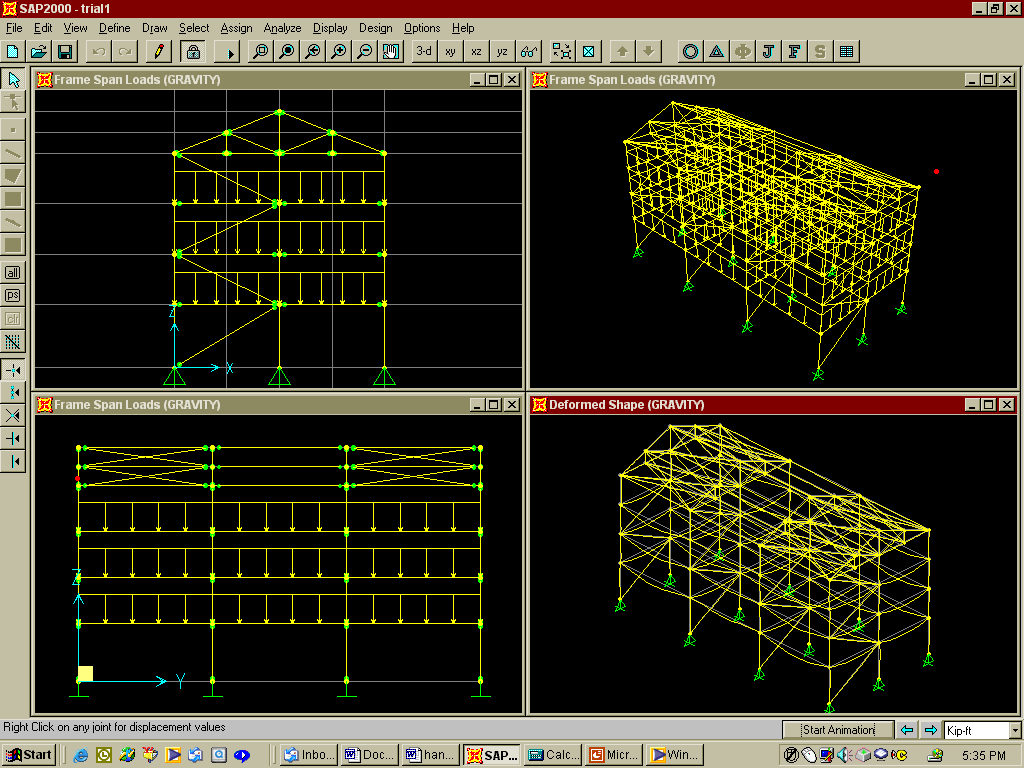 Z
X
Y
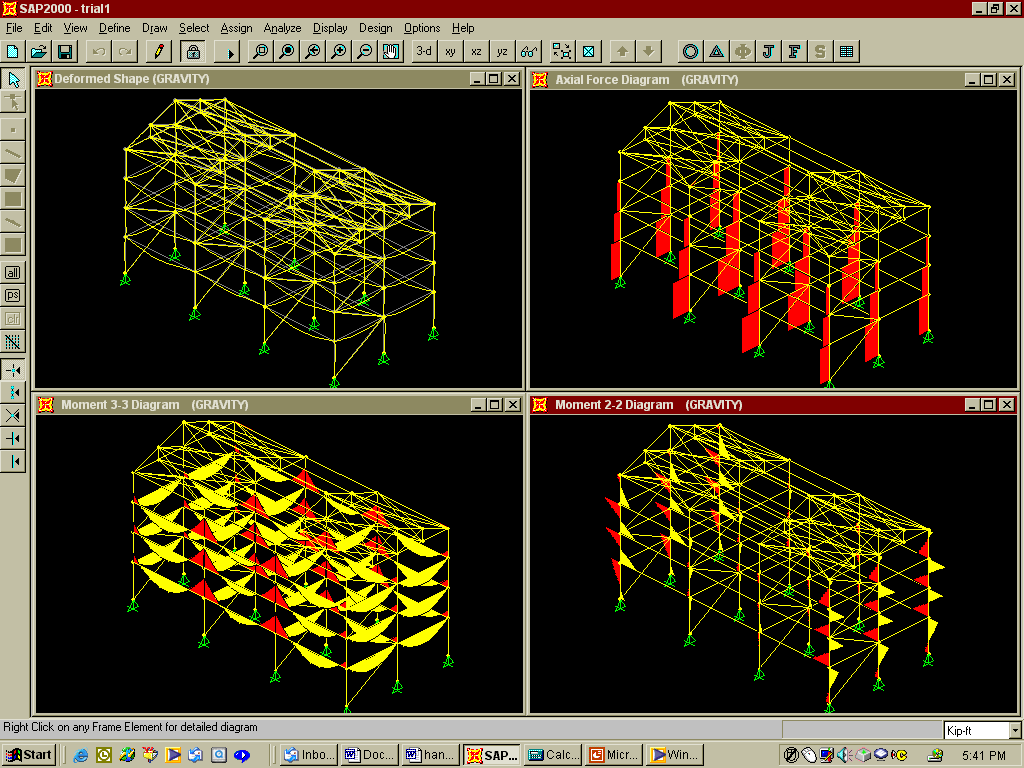 Z
Z
Z
Z
X
X
X
X
Y
Y
Y
Y
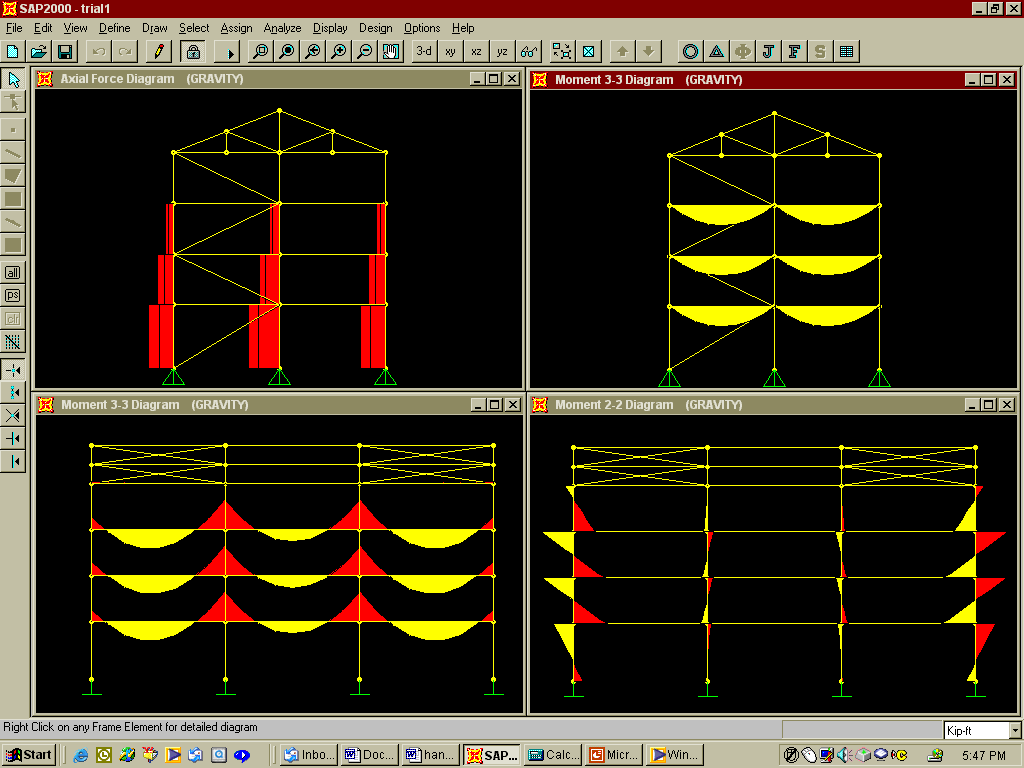 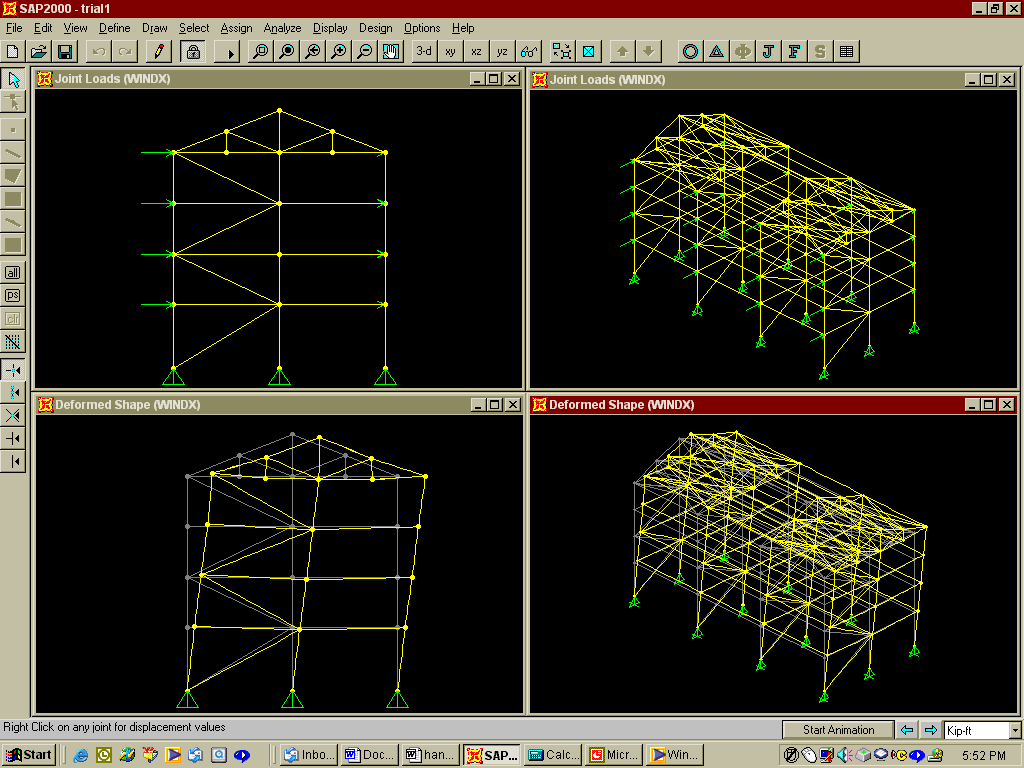 W
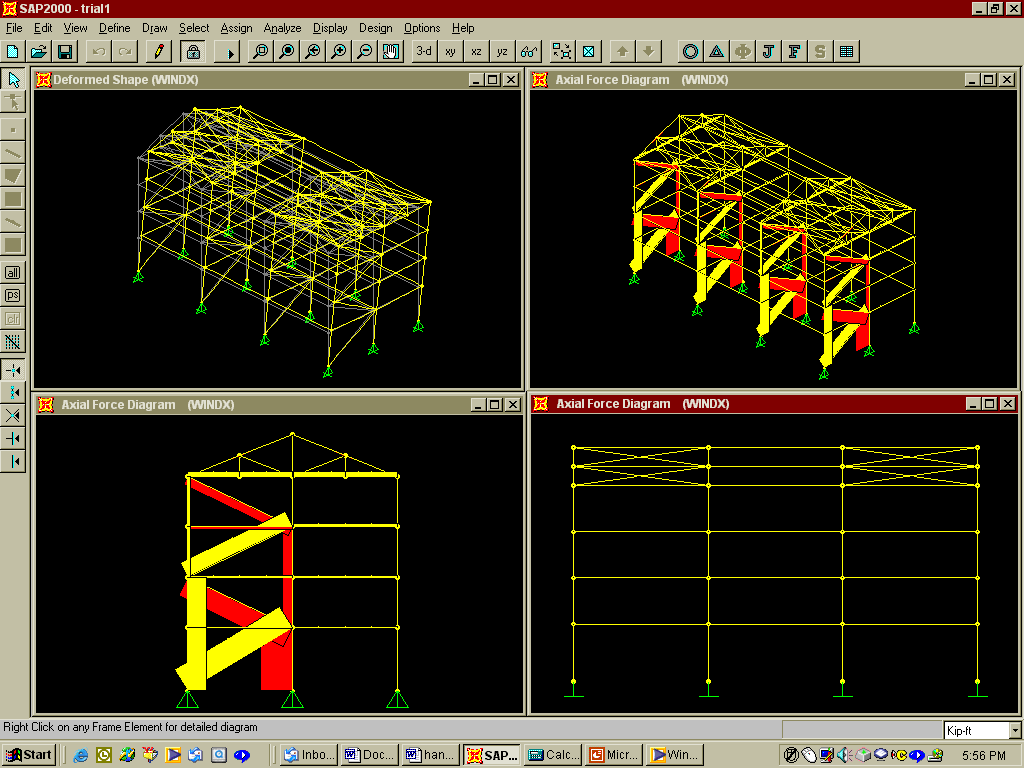 Z
Z
X
X
Y
Y
W
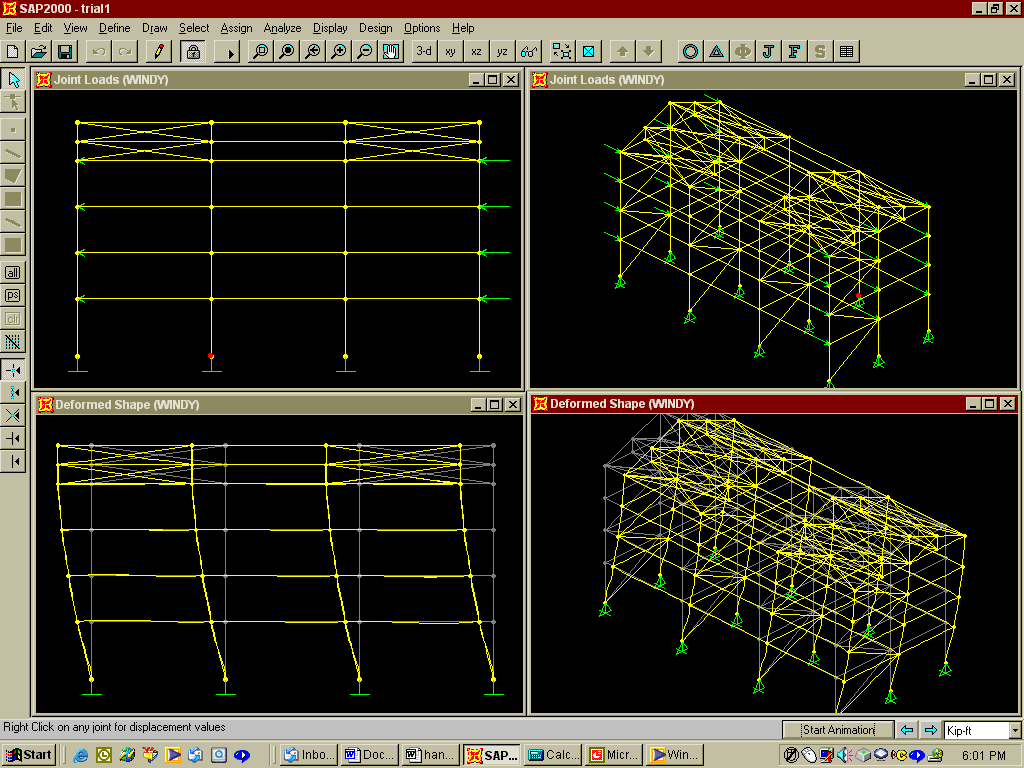 Z
Z
X
X
Y
Y
W
W
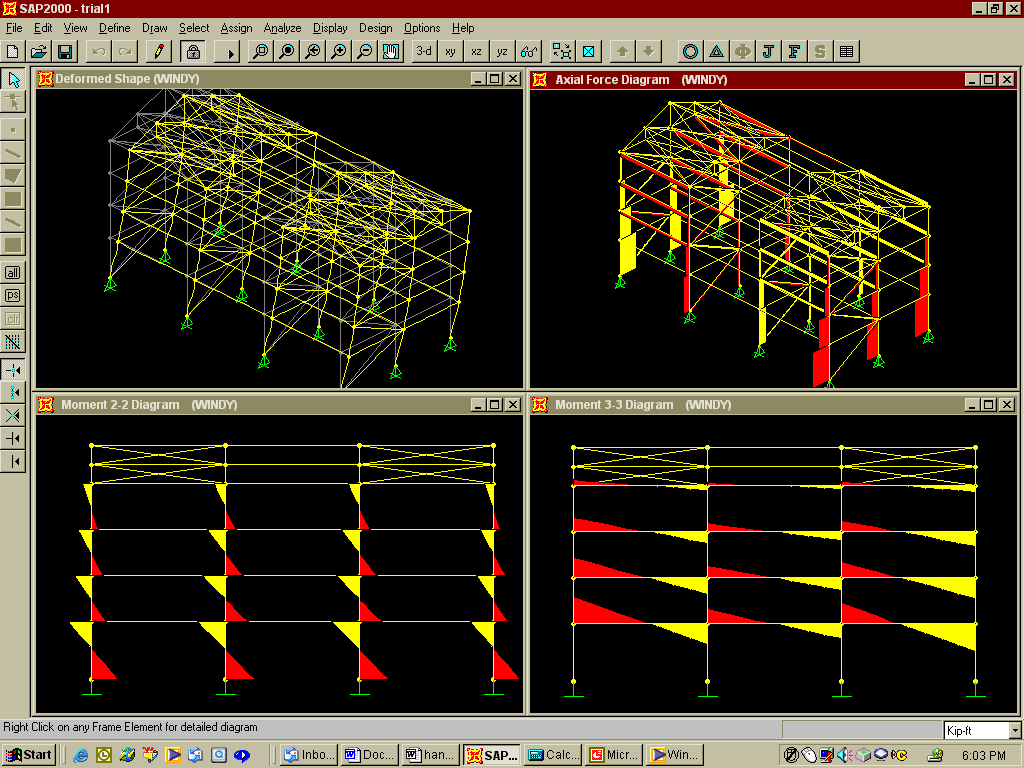 Z
Z
X
X
Y
Y
W
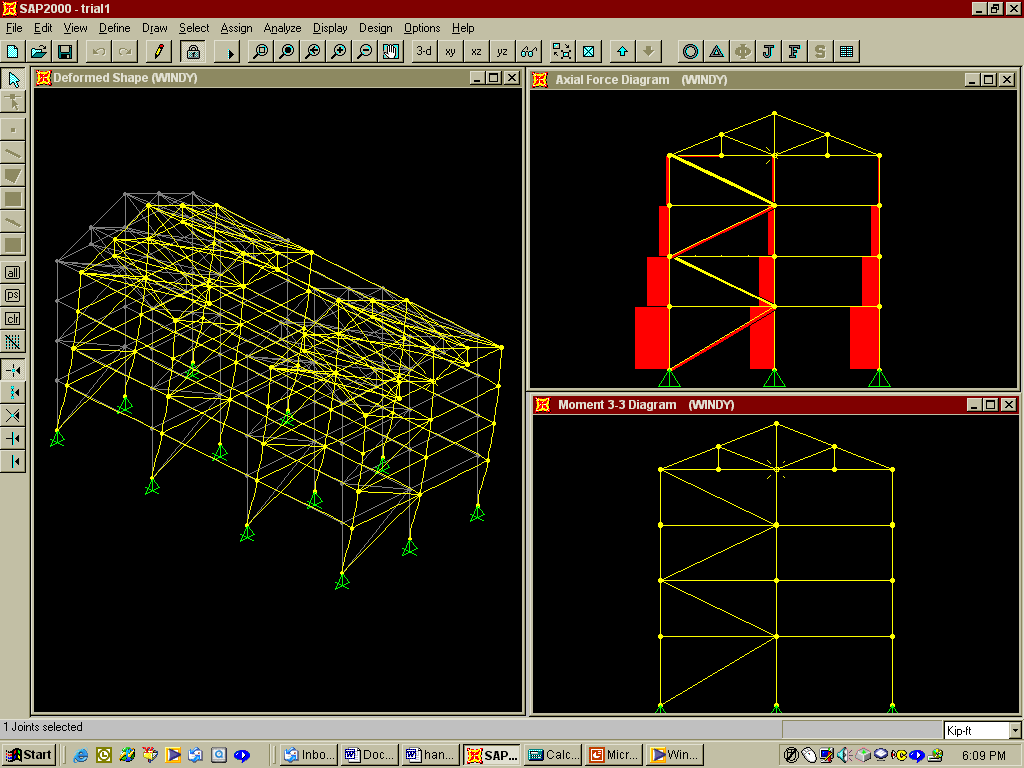 Z
X
Y